ВИДЫ   ИСКУССТВА
ПРОВЕРКА   ЗНАНИЙ
1.Какие из видов искусства относятся к временным?
А.  Танец
Б. Музыка
В. Архитектура
Г. Скульптура
Д. Литература
2.Какие из видов искусства относятся к пластическим?
А.  Танец
Б. Живопись
В. Архитектура
Г. Скульптура
Д. Музыка
3.Какие из видов искусства относятся к пространственно-временным?
А.  Танец
Б. Живопись
В. Дизайн
Г. Скульптура
Д. Кино
4. Определите вид искусства
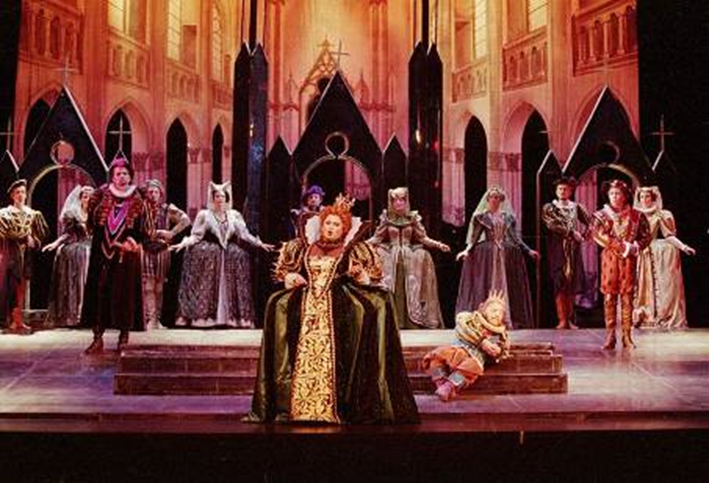 5. Определите вид искусства
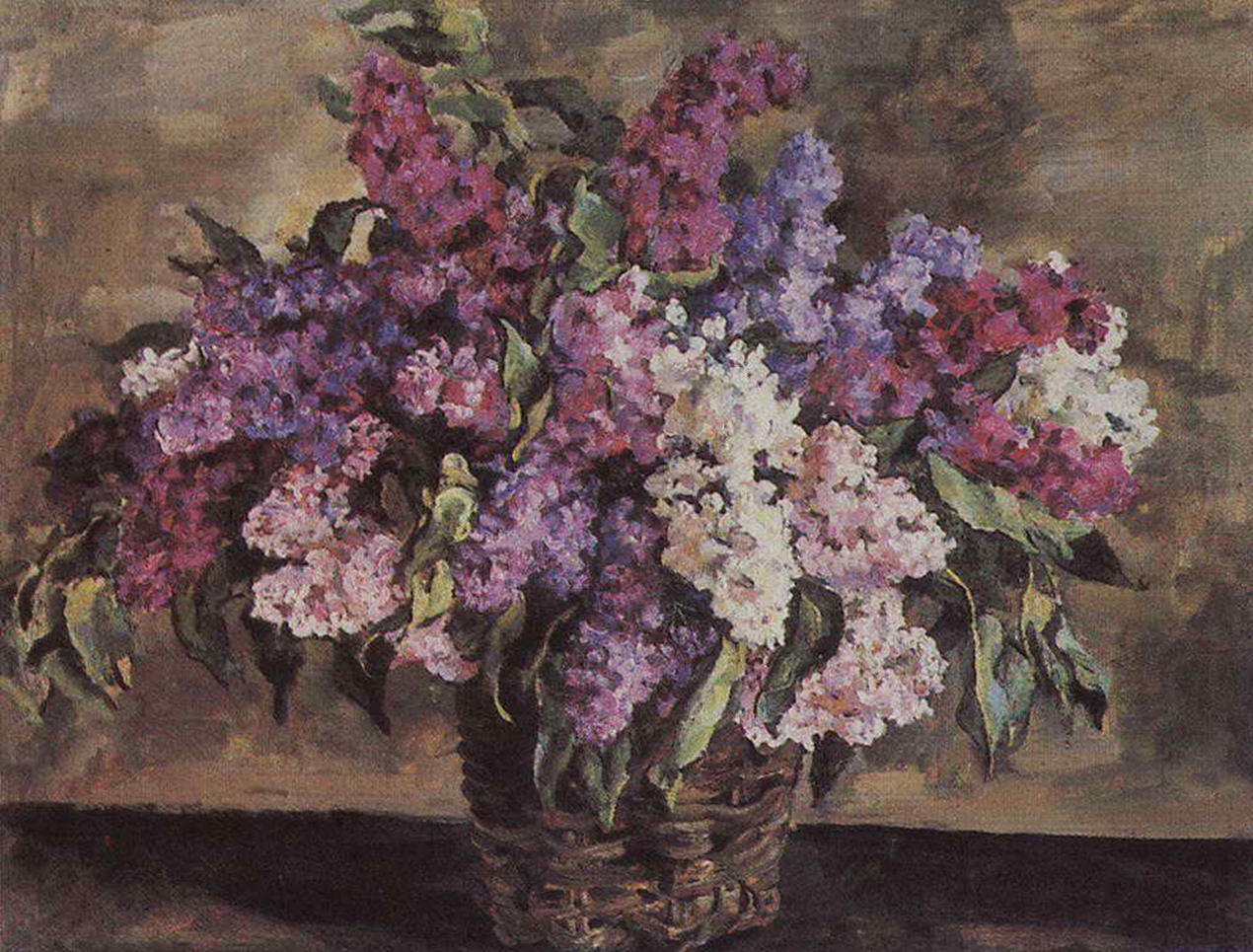 6. Определите вид искусства
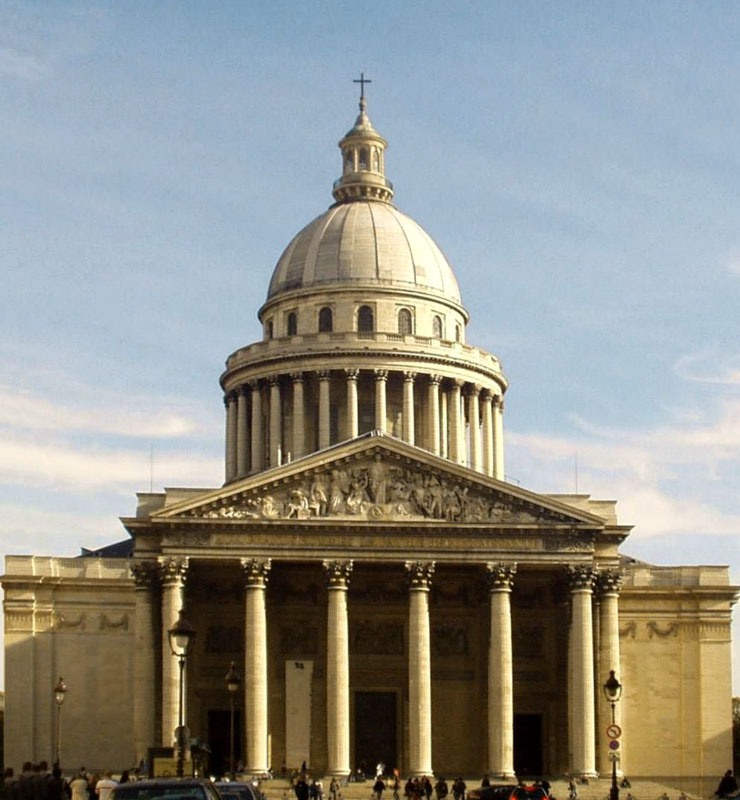 7. Определите вид искусства
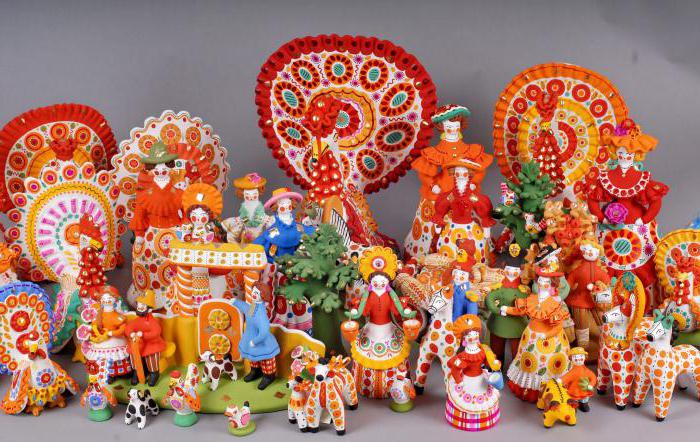 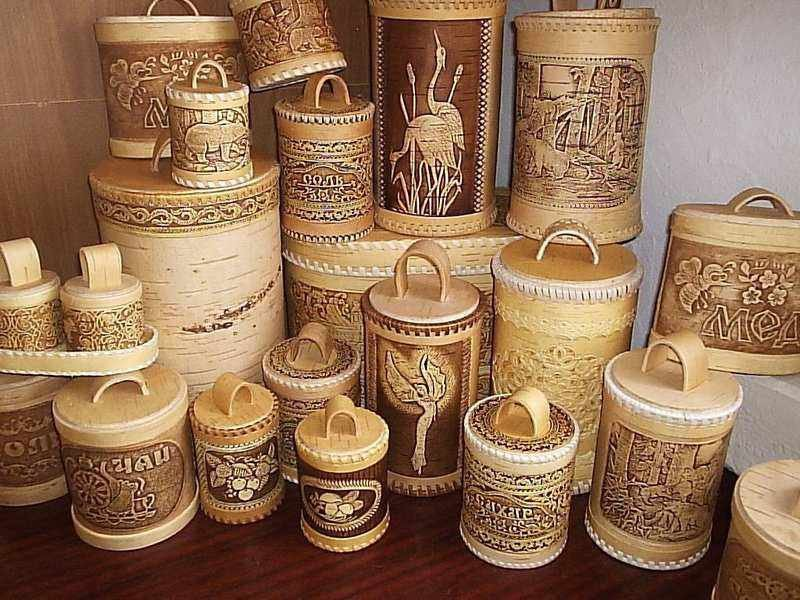 8. Назовите произведение искусства
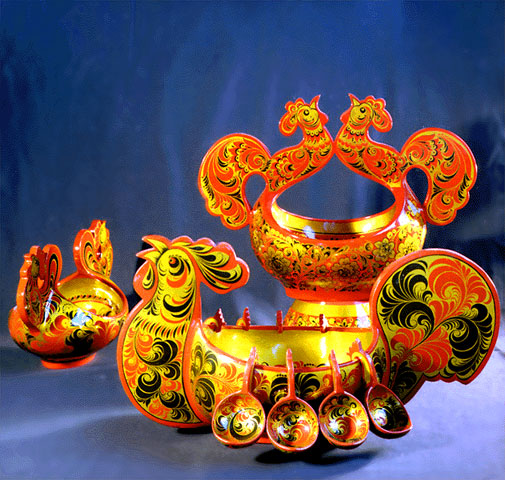 9. Назовите произведение искусства
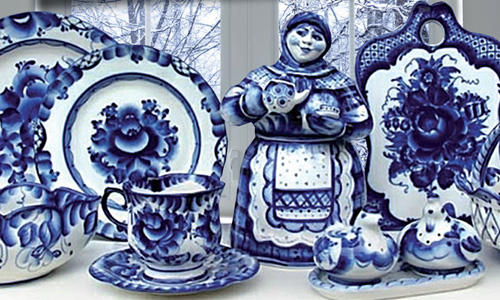 10. К какому понятию относится определение?
…  - образное отражение окружающей действительности
Проверь  себя!
Б, Д
 Б, В, Г
 А, Д
 Театр
 Живопись
 Архитектура
 Декоративно-прикладное
 Хохломская роспись
 Гжель
 Искусство
Оцени себя!
Менее 5  - отметка «2»
5-6 – отметка «3»
7-8 – отметка «4»
9-10 – отметка «5»